Lecture 20: Final review
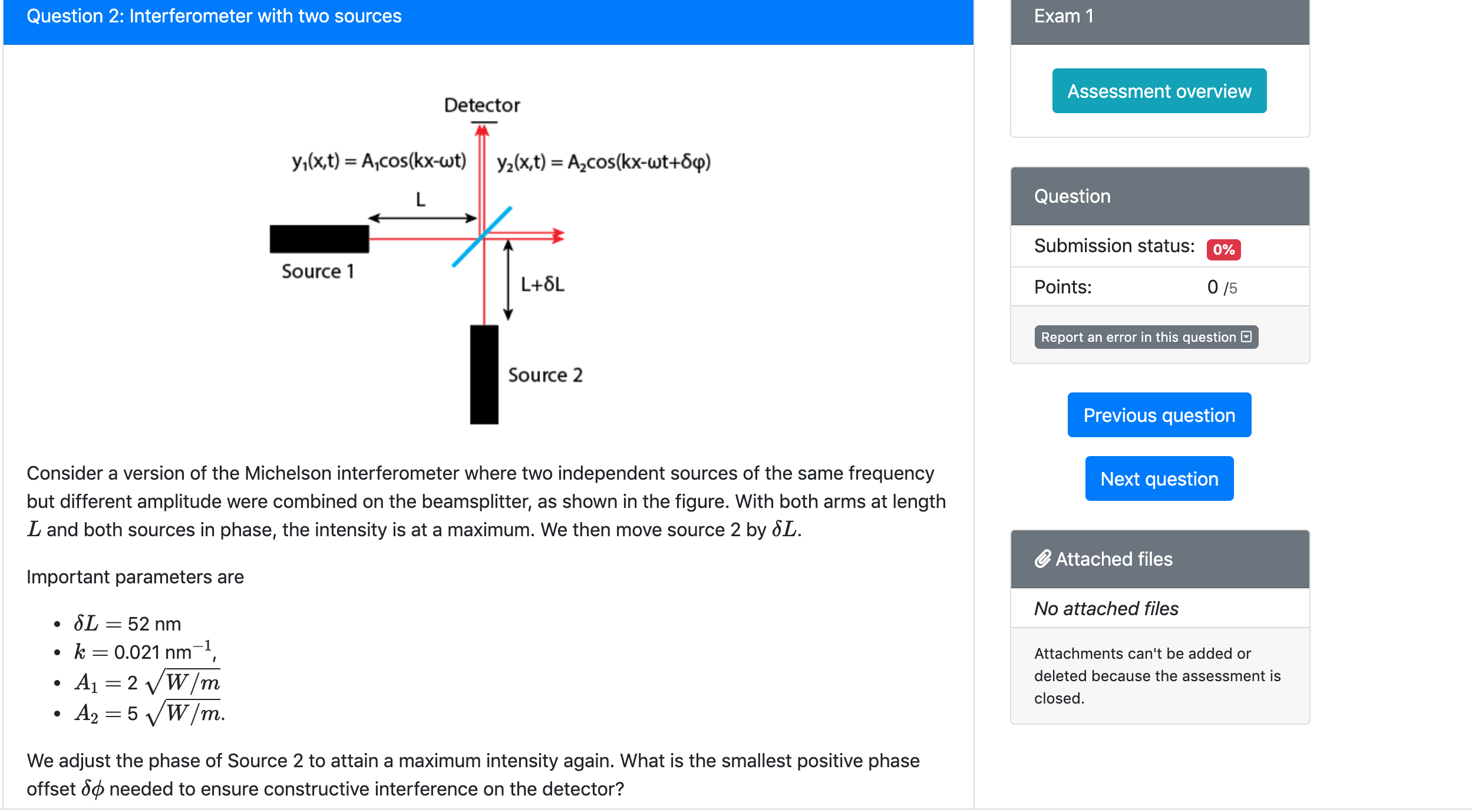 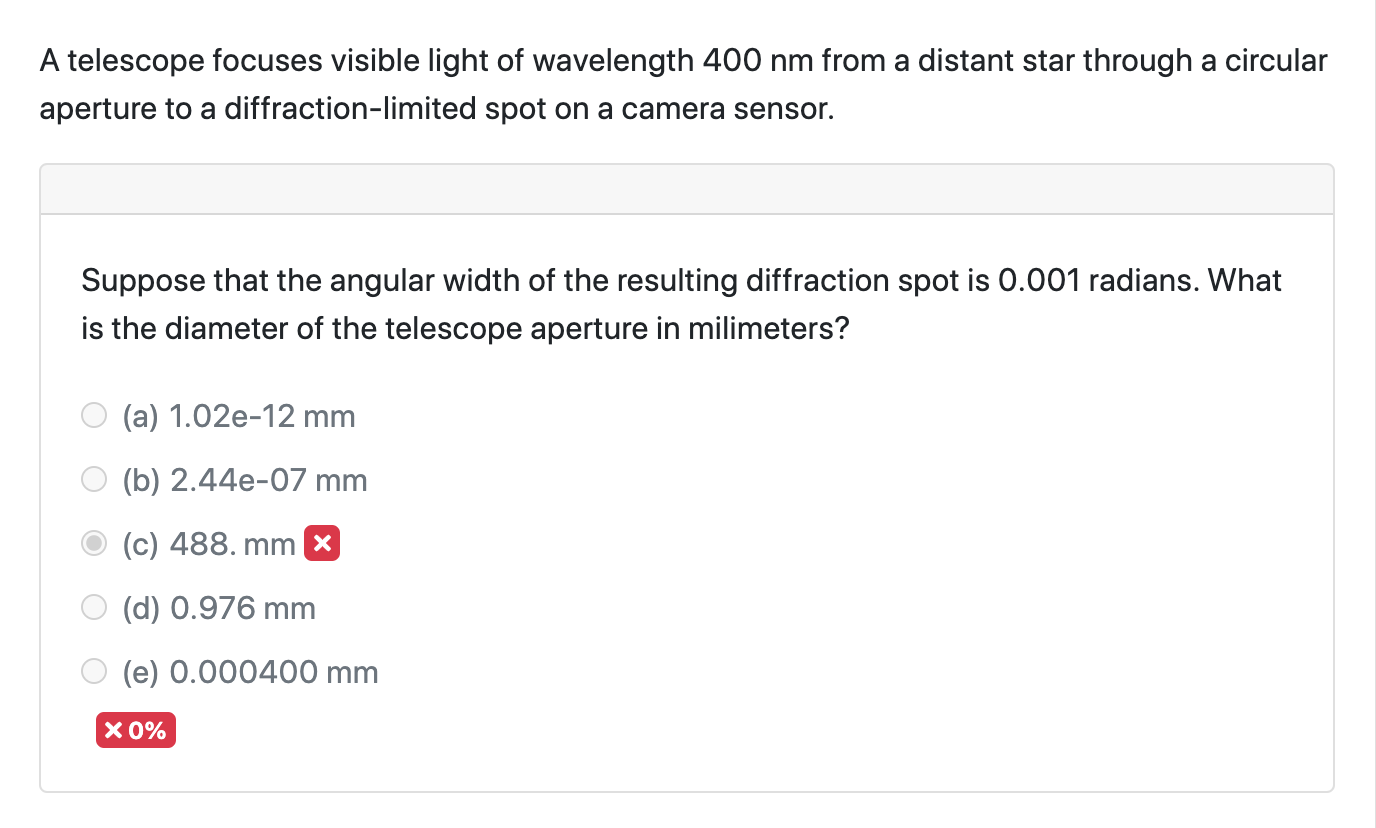 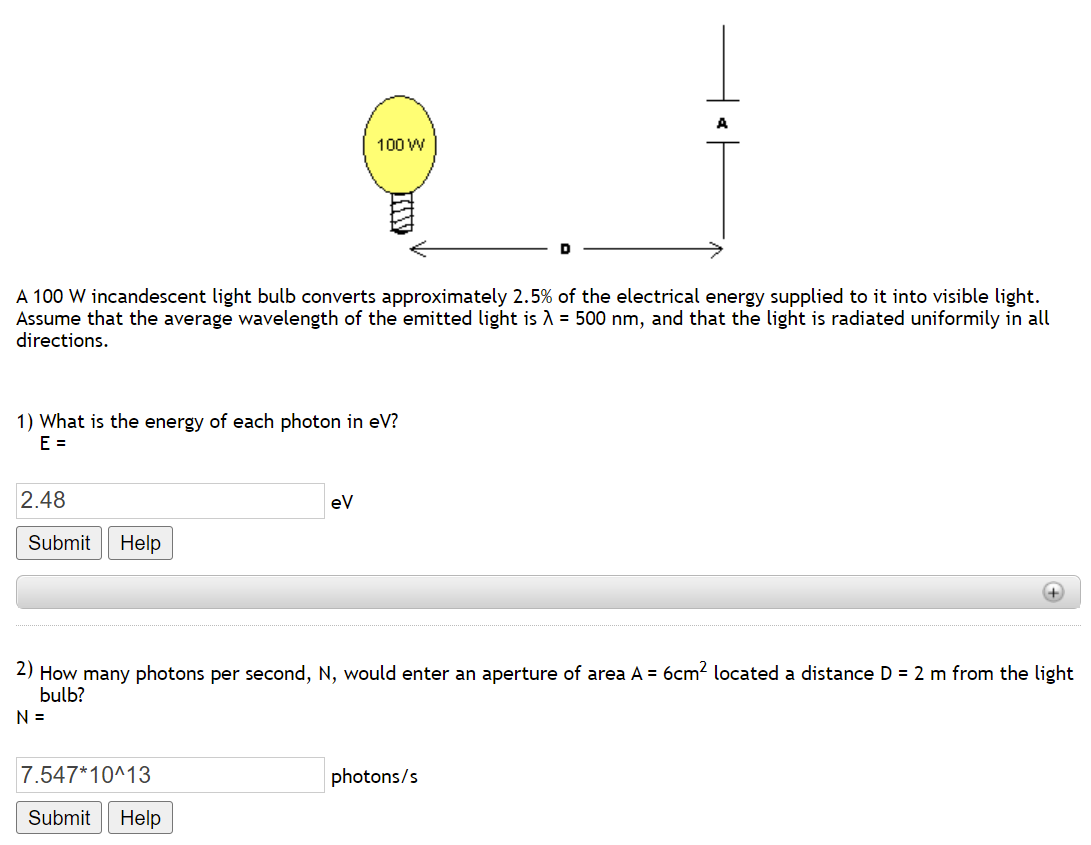 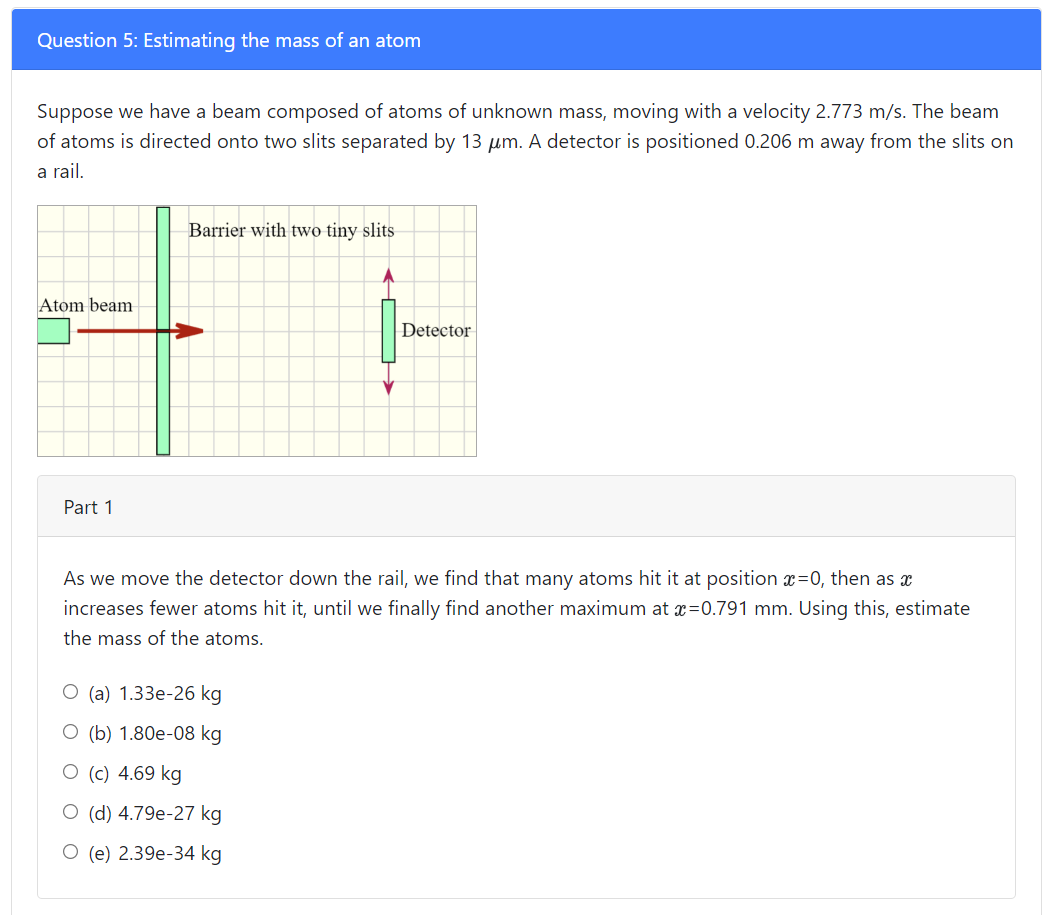 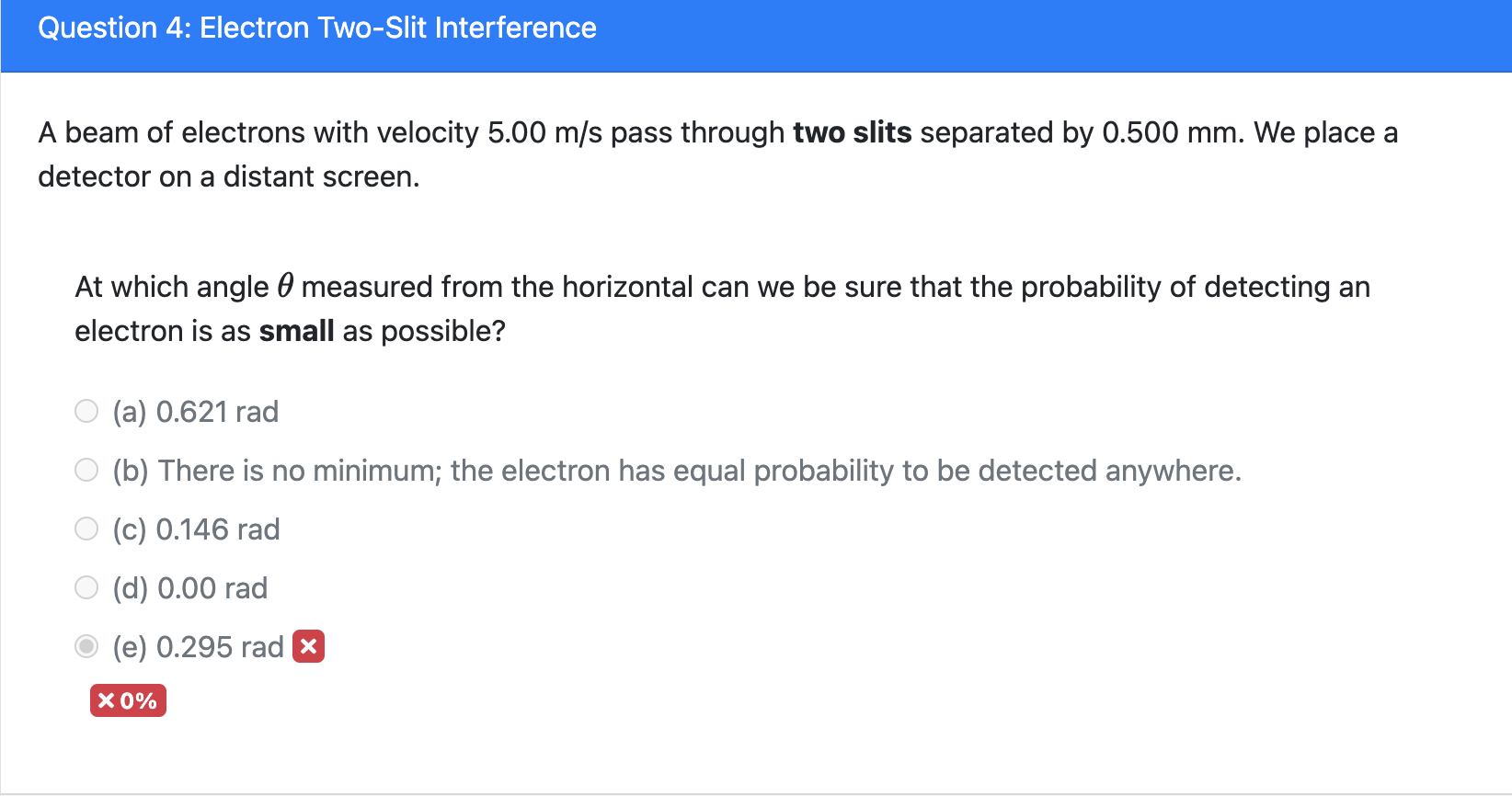 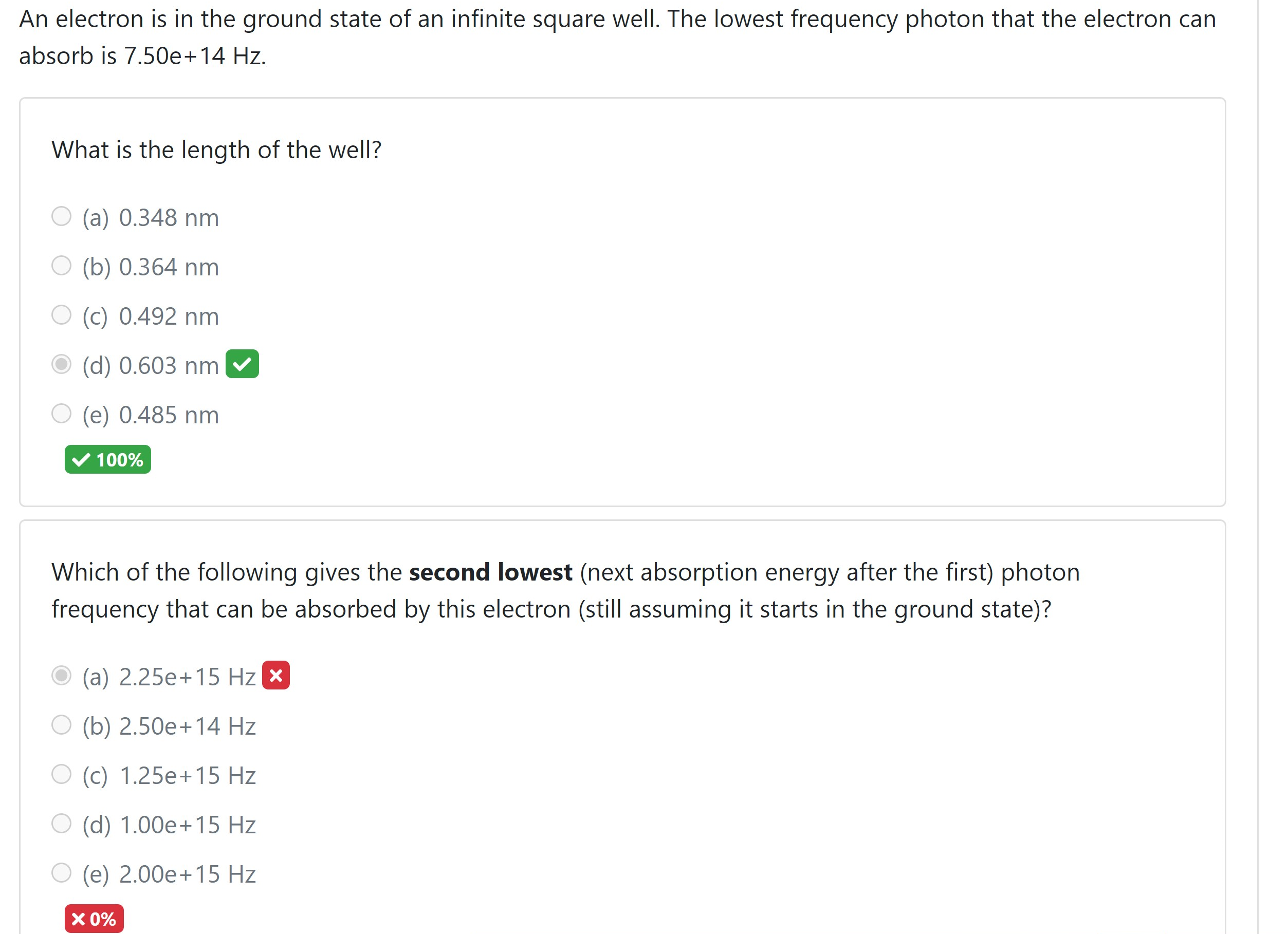 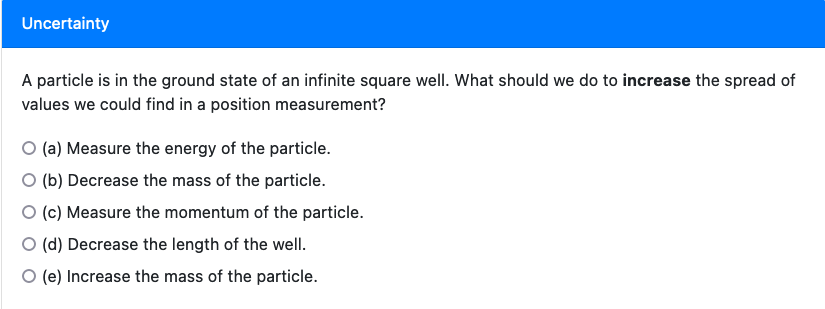 Since p also equals m * v, why does decreasing mass not produce the same effect?
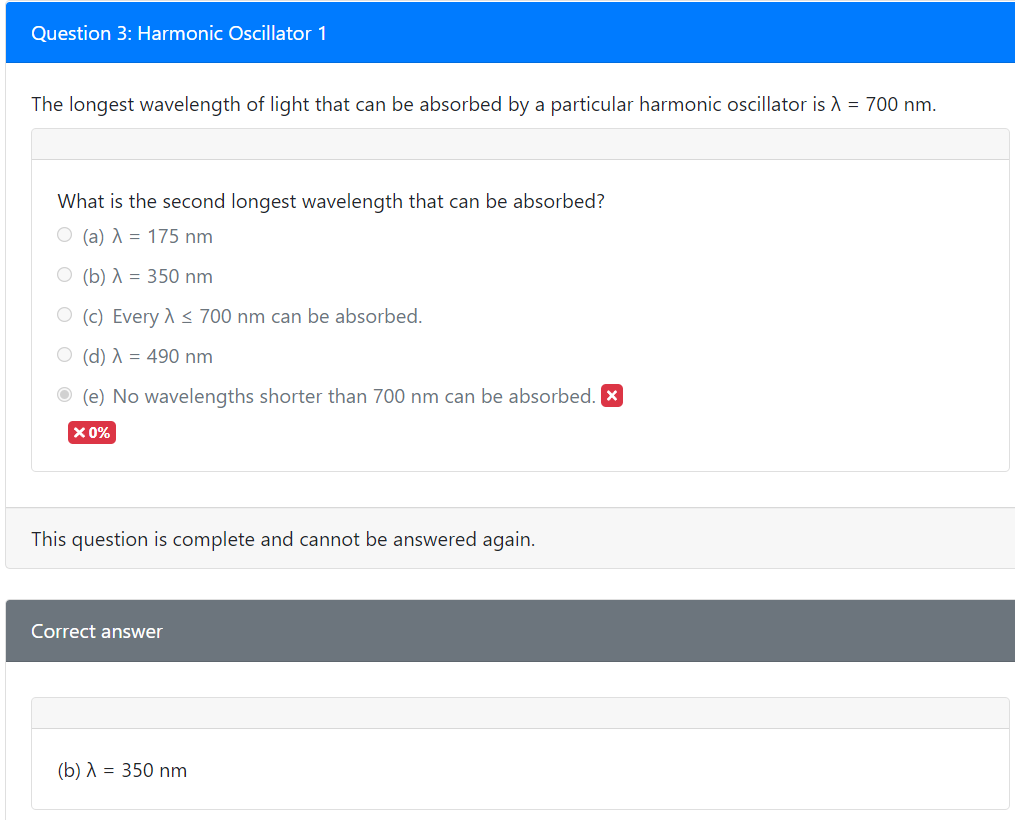 Unit 5-8: quantum description of matter
Use the relationship of a particle’s momentum and wavelength to compute the outcome of interference experiments. 

Explain whether a wave function has definite momentum.

From a superposition of eigenstates, determine the probability of a measurement.

Apply the Heisenberg Uncertainty principle to determine the limits of what can be predicted about measurement outcomes.
Eigenstates
Momentum and wavelength
Superposition of eigenstates
Heisenberg uncertainty
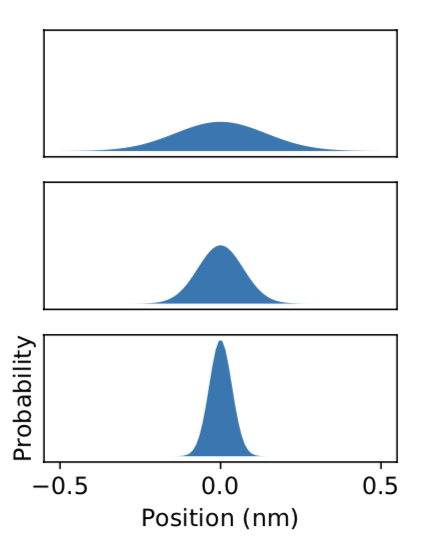 A
Probability densities on the left. 

Suppose we measure momentum of this particle.  Which will have the largest spread of possible momentum values?
B
C
Unit 8: time independent Schrödinger eqn
Check whether wave functions satisfy the time-independent S.E.

Relationship between wavelength, momentum, and energy for a free particle.

Compute energies for the infinite square well, and what photon energies can be absorbed/emitted.
Satisfying the time independent Schroedinger equation (twofer)
Energies of the infinite square well
Unit 9: Energy levels and harmonic oscillator
Chemical bonds
Unit 10: Many electrons
Determine the ground state of a system of non-interacting electrons using energy level diagrams

Be able to determine whether a material is transparent from the energy levels and filling.

Be able to determine whether a material is metallic from the energy levels and filling.
Filling energy levels
1 million eV
There are 3 electrons in this material. What is the lowest energy photon that it could absorb?

1 eV
2 eV
3 eV
4 eV
5 eV
Nothing in between!
5 eV
4 eV
1 eV
What is the energy of the second excited state?

4 eV
5 eV
9 eV
10 eV
14 eV
Unit 11: Energy levels
Empty levels
A material has energy levels as diagrammed.

What is true about the material? 

It will conduct electricity very well.
Red light will pass through it. 
Blue light will pass through it.
2.5 eV gap
Filled levels
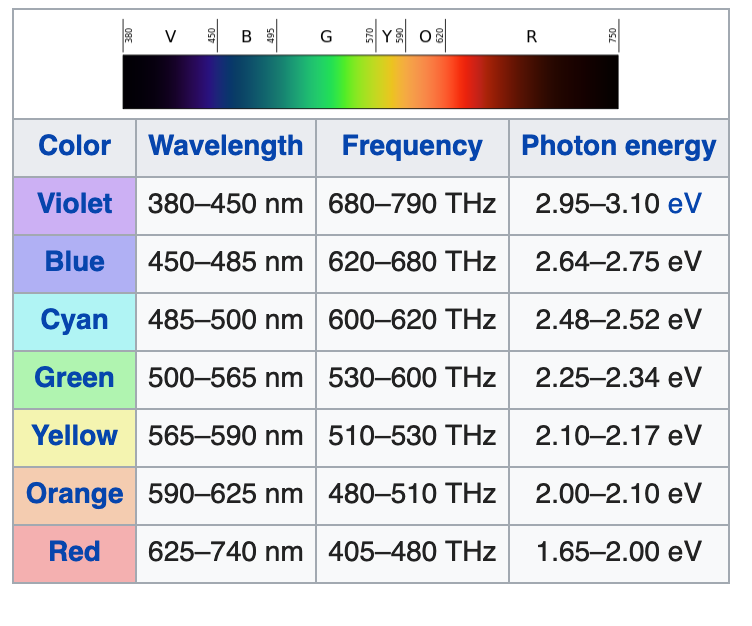